L’œuvre littéraire
Définition : Création qui exprime une intention de communiquer de la part de                                           l’auteur à des fins esthétiques
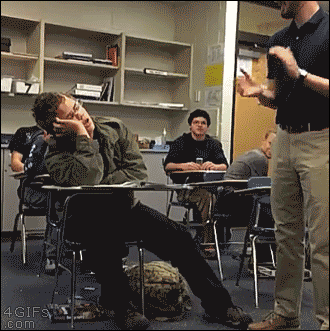 [Speaker Notes: Victor Hugo, Albert Camus, Voltaire, Balzac,]
Les 3 niveaux d’une œuvre littéraire
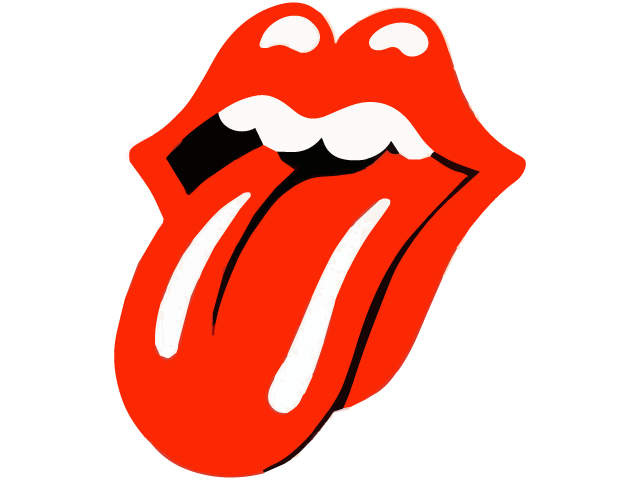 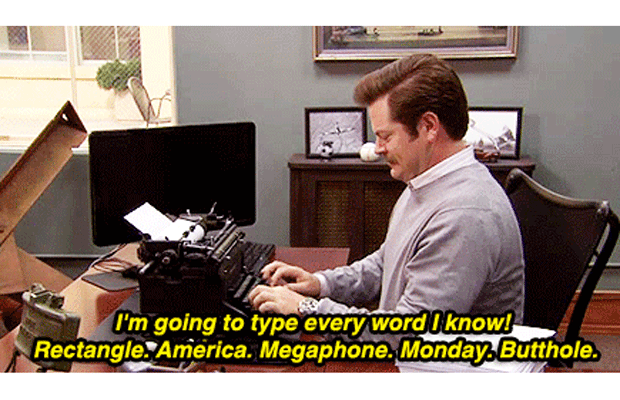 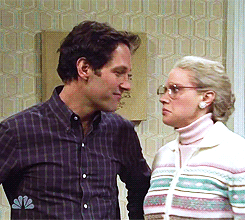 La langue


Le style


L’écriture
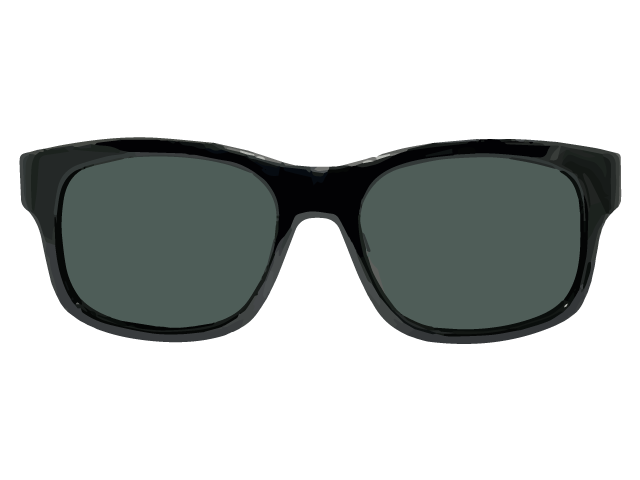 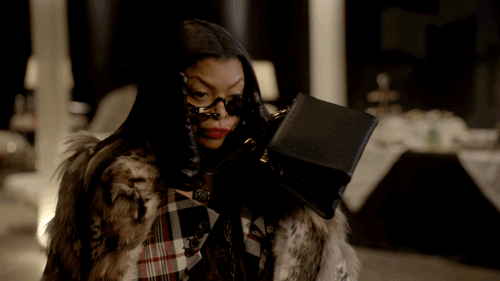 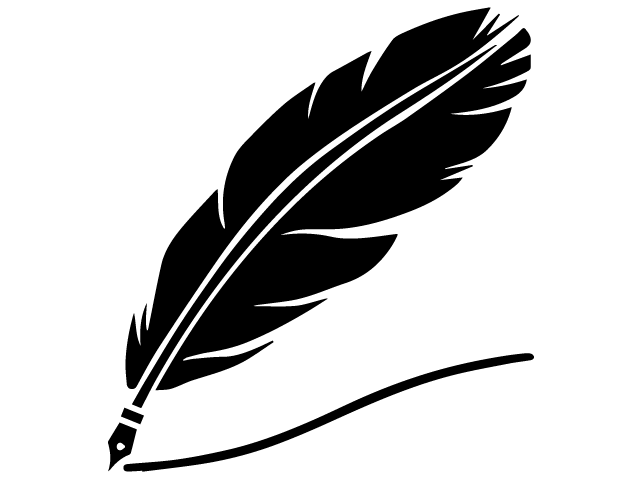